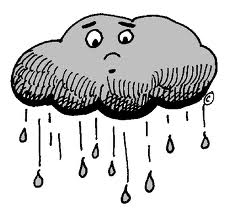 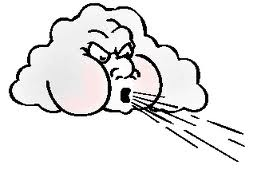 Water and wind
Potential and kinetic energy
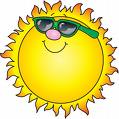 Water cycleHow many ways can water go up?
Sun adds heat to surface water and it evaporates.
Sun heats the leaves of plants and sucks up huge columns of water which Transpire into the air. 
Plants and animals slowly burn stored energy from food and Respire water into the air.
Forest fires and burning of fossil fuels combusts water into the air.
Moving water up creates potential energy
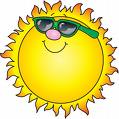 The sun is responsible, it is the driving force of the water cycle.  Is it direct or indirect?
Evaporation	
						Direct
Transpiration 	
						Direct
Respiration	
						Indirect
Combustion
               					Indirect
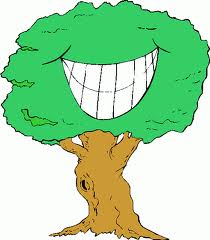 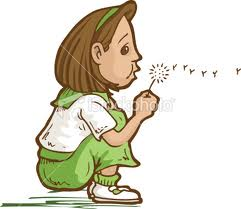 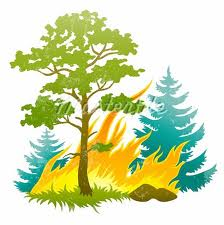 When rain FallsKinetic Energy
When rain falls
And runoff and infiltration occur
The water does work (It moves things)
E.g.
Erosion
Weathering
Energy in motion is Kinetic energy
Chemical changes in the air during condensationACID RAIN
Sulfur from smoke + oxygen sulfur dioxide
                     S           +      O2      SO2
Sulfur dioxide + oxygen   Sulfur trioxide
             2SO2       +   O2       2SO3
Sulfur trioxide + water  Sulfuric Acid
              SO3          +     H2O   H2SO4

This also happens with nitrous oxides  NOx
WindMoving air up creates potential energy
Uneven heating of the earth causes air to rise.
Hot air rises 
heat spreads particles.
 Air becomes less dense.
Floats 
Causes low pressure
Uneven cooling of the earth causes air to fall
Cold air falls
Particles are closer together
Air is more dense
Sinks
Causes high pressure
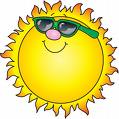 Locally Kineticwind always blowsfrom Hi’s to Lo’s
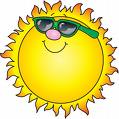 On shore breezes
Off shore breezes
Soil cools faster
Air over the soil falls
Breeze blows off shore
From Hi  Lo pressure
Soil heats faster than water
Air over soil rises
Breeze blows onshore
From hi  lo pressure
Globally KineticWind always blow from hi’s to lo’s
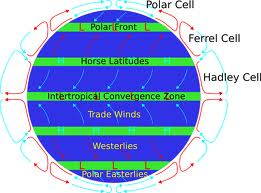 Six convection cells
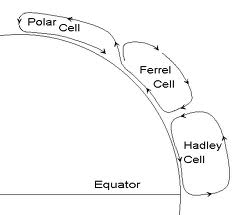 Sun shines at right angles at the equator
Hot air rises
Sun shines at a steep angle at the poles
Cold air sinks
This causes convection cells
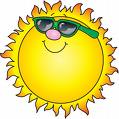 There is low pressure at the equator
And high pressure between
the Hadley and Ferrel Cells.

The wind should go from north to south

It doesn’t
 
The Earth turns under the air 
and displaces it

It looks like  it’s going 
from the east to the west
Winds on the surface and the Coriolis Effect
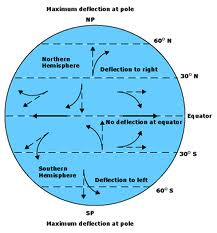 Coriolis affectKinetic energy
The earth is turning towards the East.

There isn’t a lot of friction so earth slips past the wind
It appears like the wind bends clockwise in the Northern hemisphere.

This is called the Coriolis Effect

It creates prevailing winds
Wind direction.
Winds are named from whence they came.
A North wind comes from the North
“The North wind doth blow and we shall have snow
And what will poor Robin do then, poor thing.
He’ll sit in the barn and keep himself warm
And hide his head under his wing, poor thing
And hide his head under his wing
Regions of no wind Don’t get stuck in the Doldrumswhere air sinks or rises
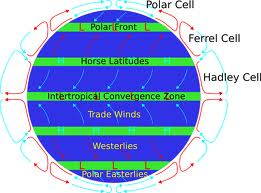 00 North latitude 	 Equator 		
300 North latitude
     Tropic of Cancer	
 600  North latitude	       Arctic circle	

900  North latitude	 North pole
No wind, Intertropical 
convergence zone
No wind, the horse latitudes 
No wind,
     Polar front

No Wind
Prevailing winds
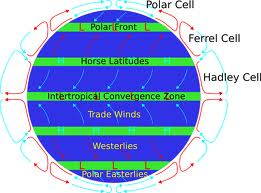 Between the equator and the horse latitudes

Between the horse latitudes and the arctic circle( our temperate zone)

Between the arctic circle and the north pole
Easterly Trade winds
Sailors sailed east to N.A. To Trade their goods.
Prevailing westerlies
The Gulf stream goes this way too this is how goods were sailed back to England

Polar Easterlies
Nobody sails up here if they can help it.
Read  Pages 332- 339 in text

Answer Check point questions
P 333 	1-5
P339        1-7